Maximizing Sales
Harnessing Next-Gen Metrics to Optimize Winery Marketing Strategies
“You’ve always had the power, my dear, you just had to learn it for yourself.”
For wine brands, leveraging DATA has never been more important…
*note the ellipsis
We’re not in Kansas anymore
We’re not in Kansas anymore
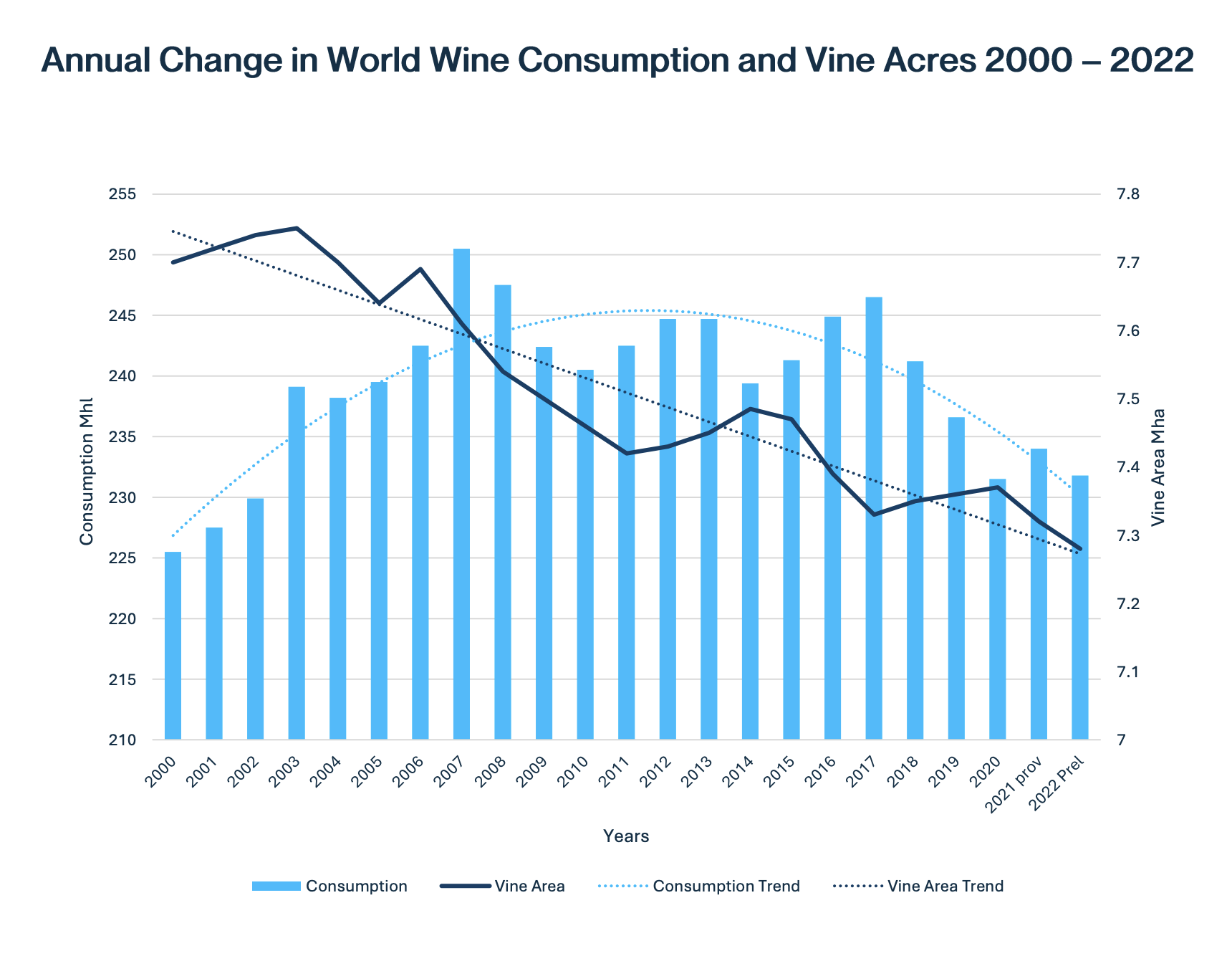 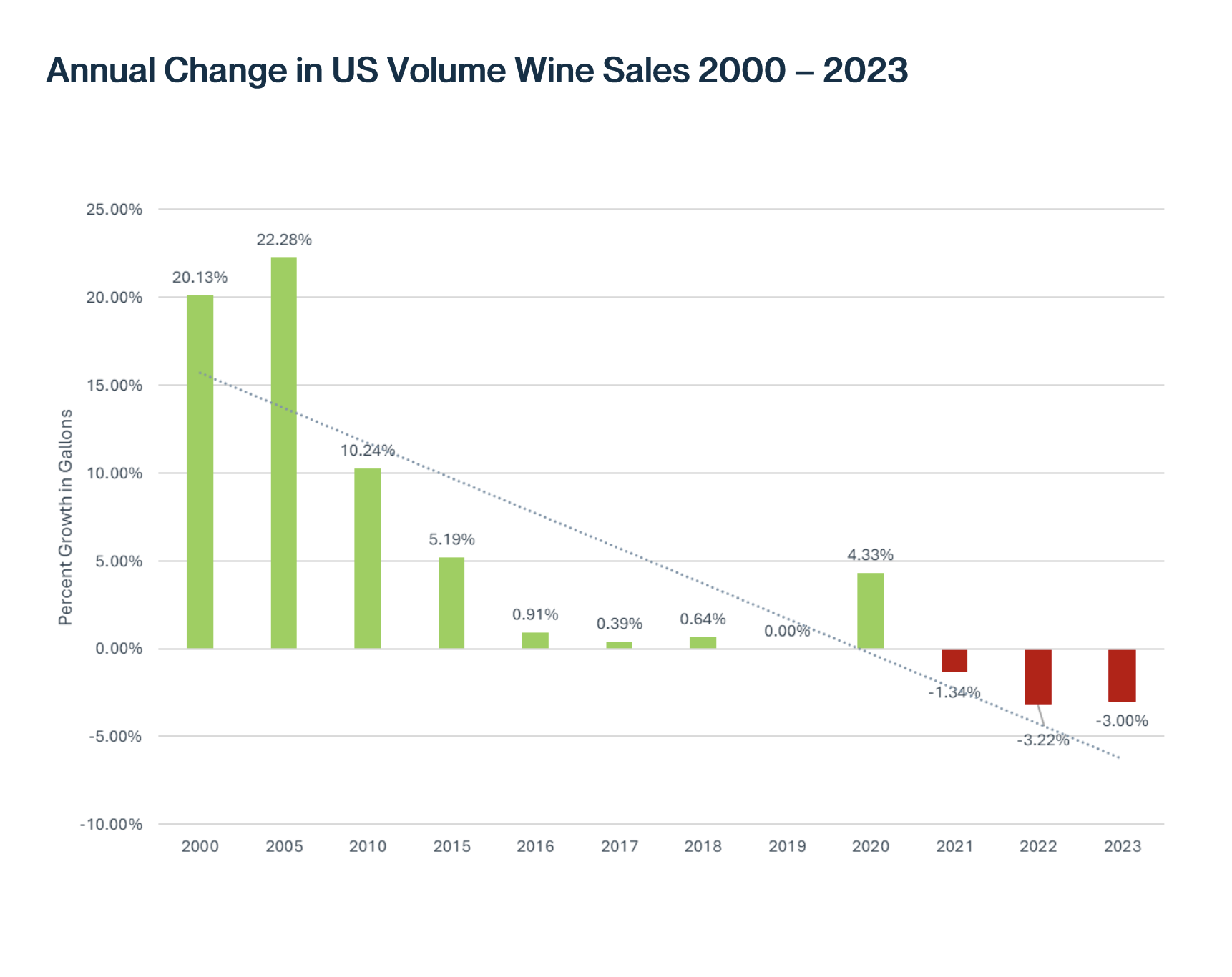 Major buzzkill provided by 2024 SVB State of US Wine Industry Report
…but the good news is...
…leveraging DATA has never been more accessible.
Meet Your Data Wizards
Cathy Huyghe
Enolytics
enolytics.com
Meet Your Data Wizards
Erica Walter
Email Mavens
emailmavens.com
Meet Your Data Wizards
Molly Bossardt
Bread & Butter Digital Marketing
breadandbutterdigitalmarketing.com
Introducing Emerald Estate
We’re going to harness our DATA to launch, connect, and promote a new sub-brand.
Leverage DTC Data for Wholesale MarketsCathy Huyghe | Enolytics
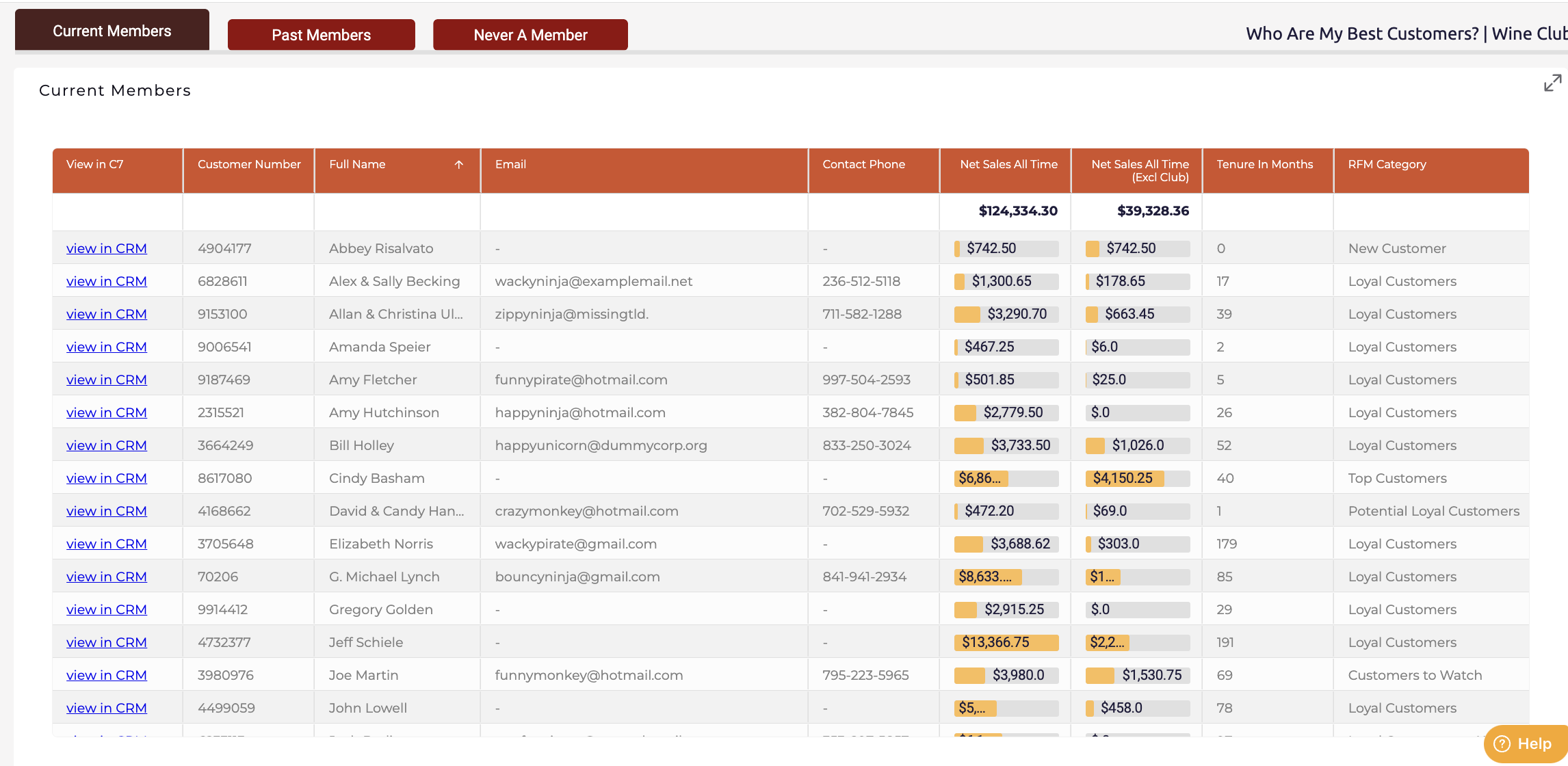 Leverage DTC Data for Wholesale MarketsCathy Huyghe | Enolytics
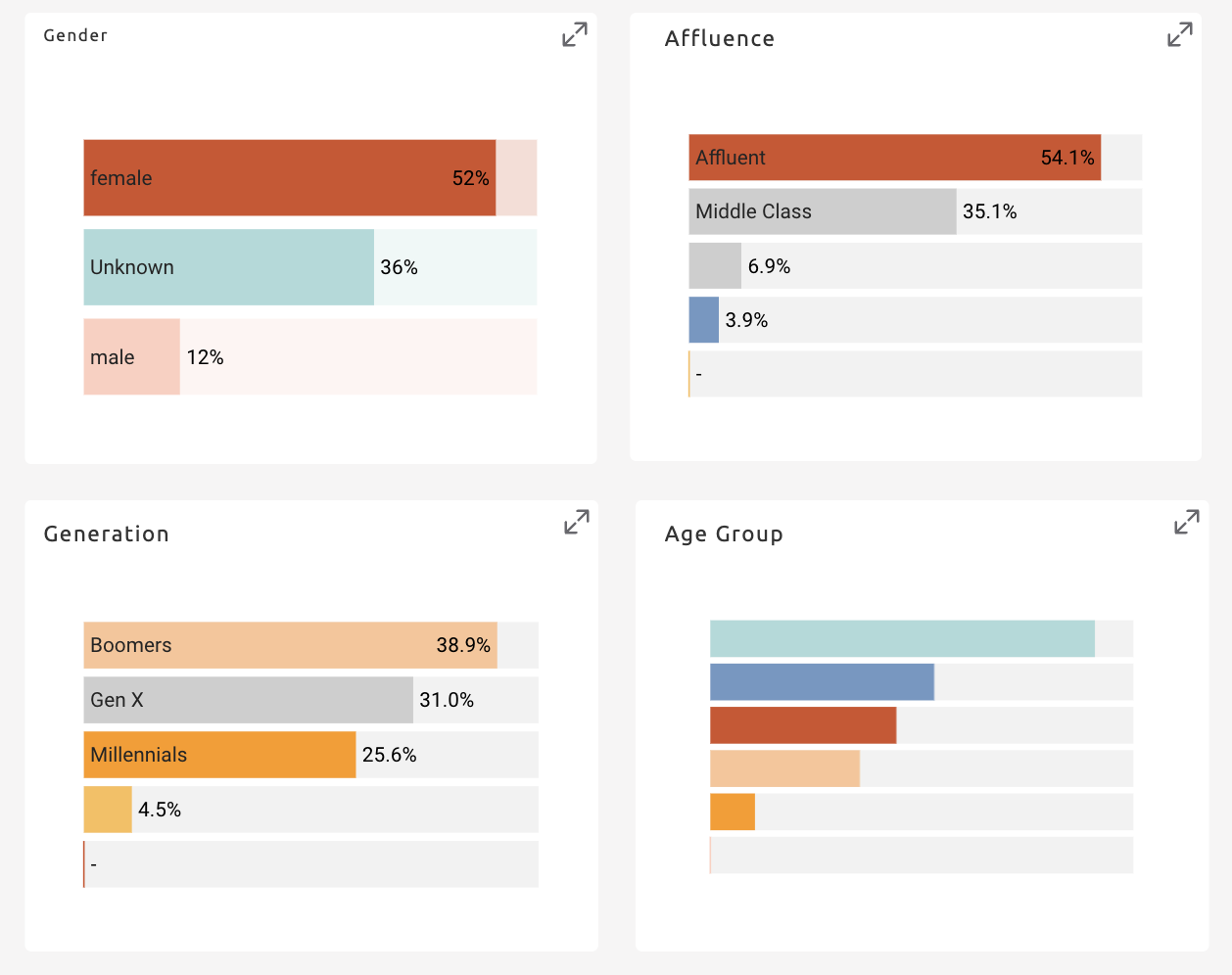 Leverage DTC Data for Wholesale MarketsCathy Huyghe | Enolytics
Leverage DTC Data for Wholesale MarketsCathy Huyghe | Enolytics
Leverage DTC Data for Wholesale MarketsCathy Huyghe | Enolytics
Leverage DTC Data for Wholesale MarketsCathy Huyghe | Enolytics
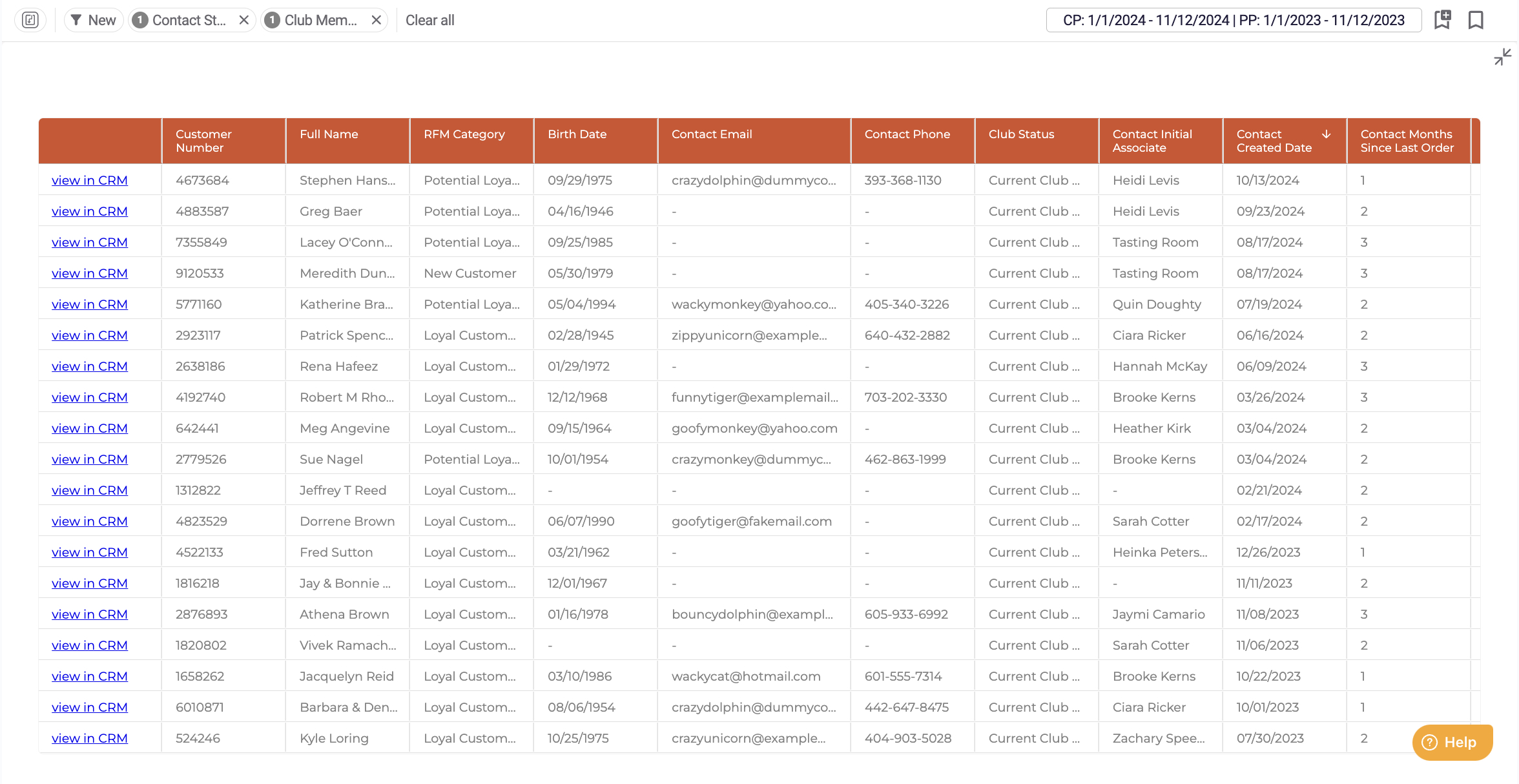 Leverage DTC Data for Wholesale MarketsCathy Huyghe | Enolytics
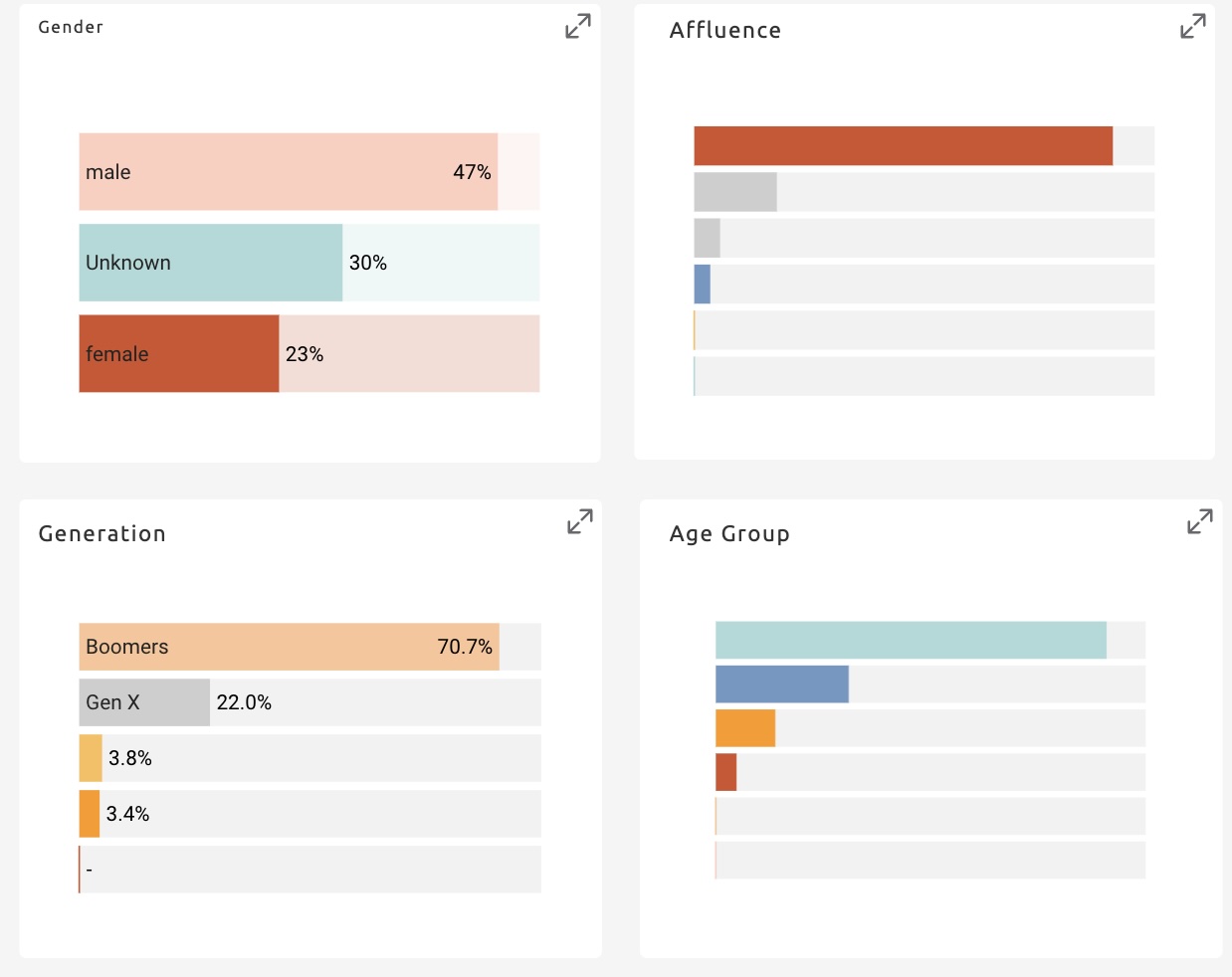 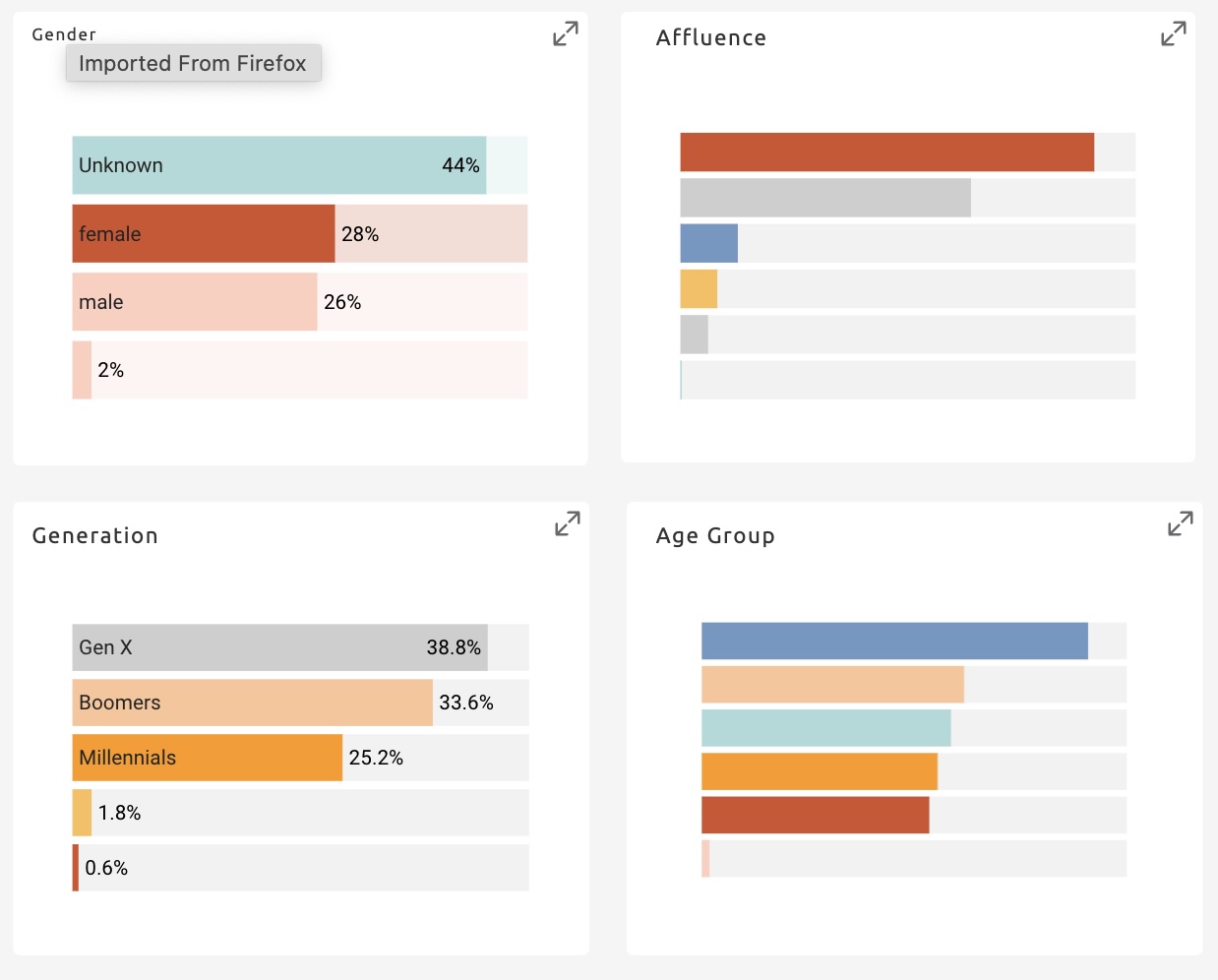 Website
State
Leverage DTC Data for Wholesale MarketsCathy Huyghe | Enolytics
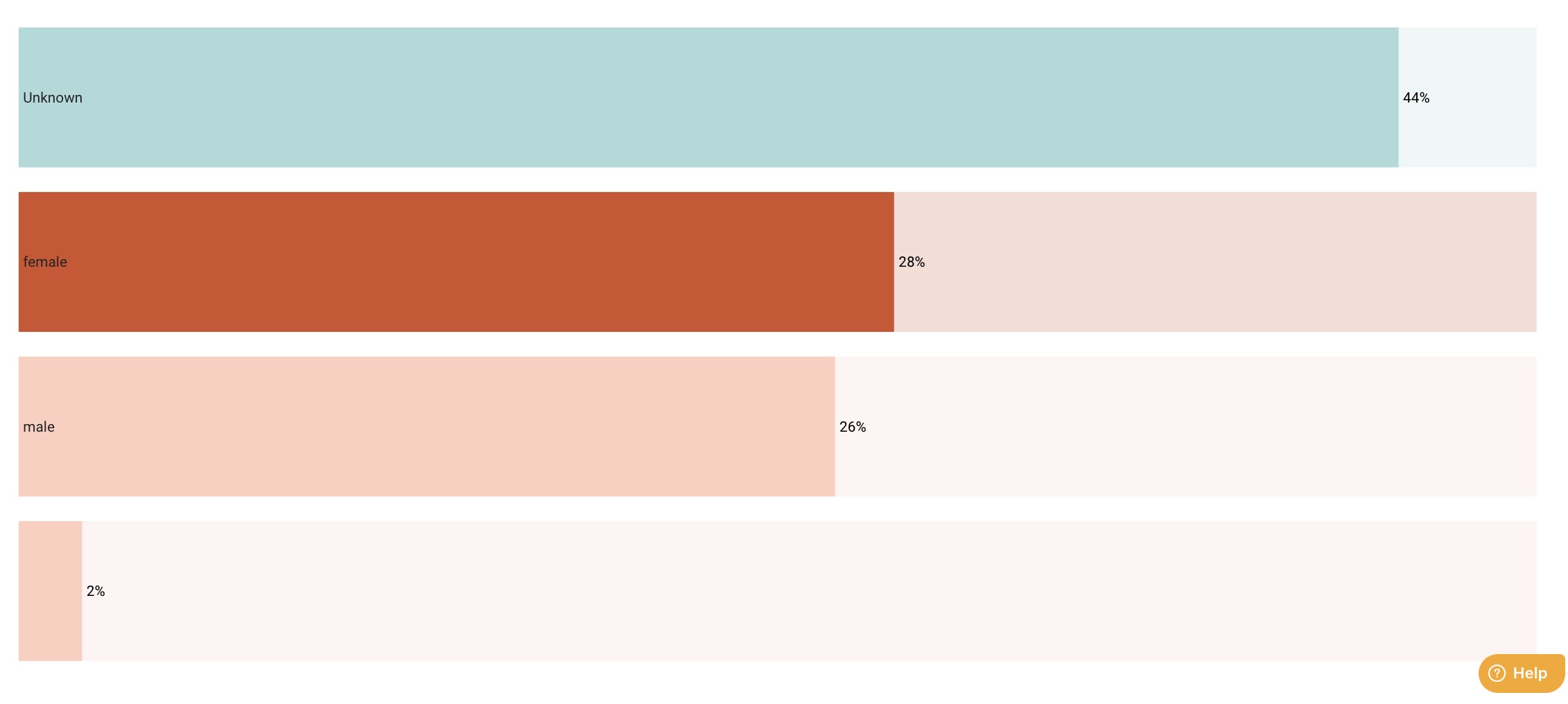 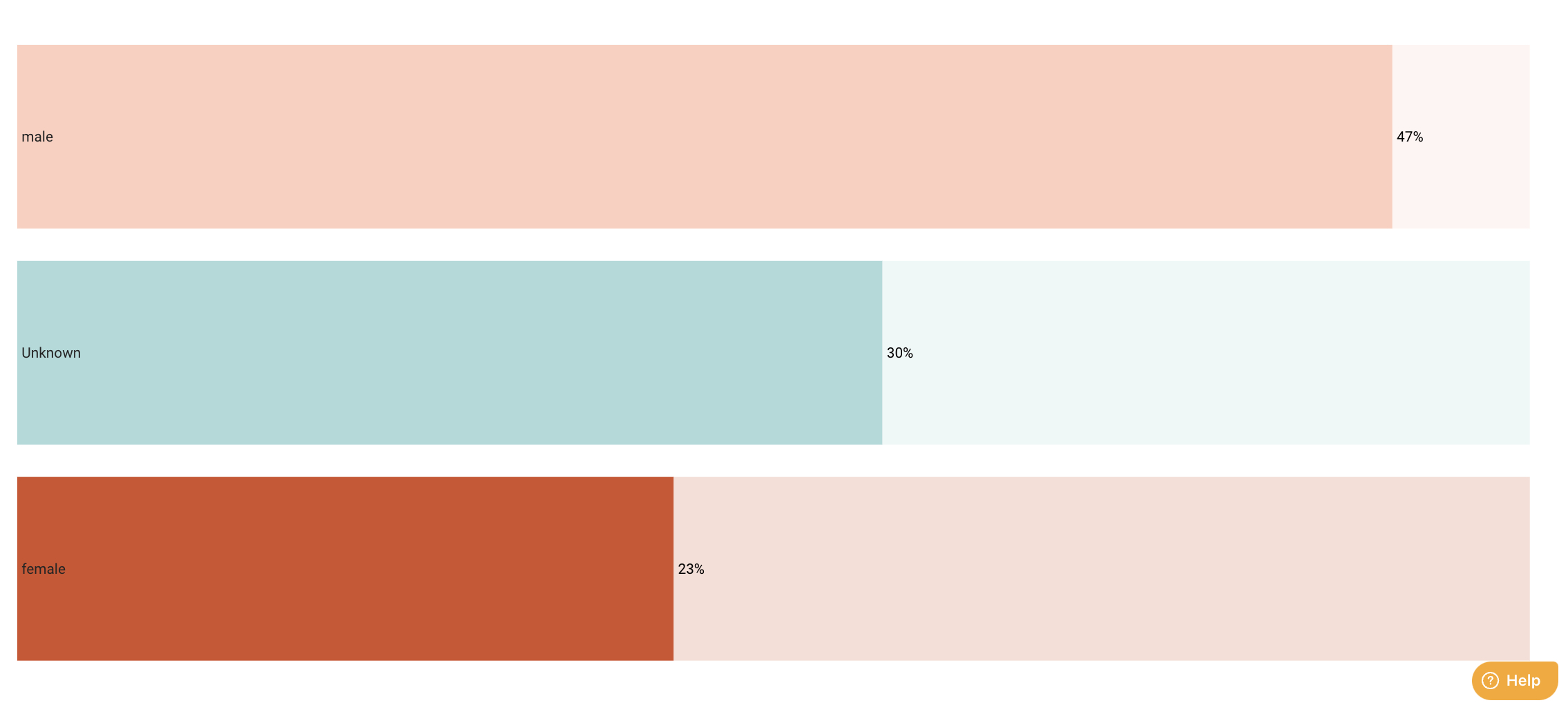 State
Website
Leverage DTC Data for Wholesale MarketsCathy Huyghe | Enolytics
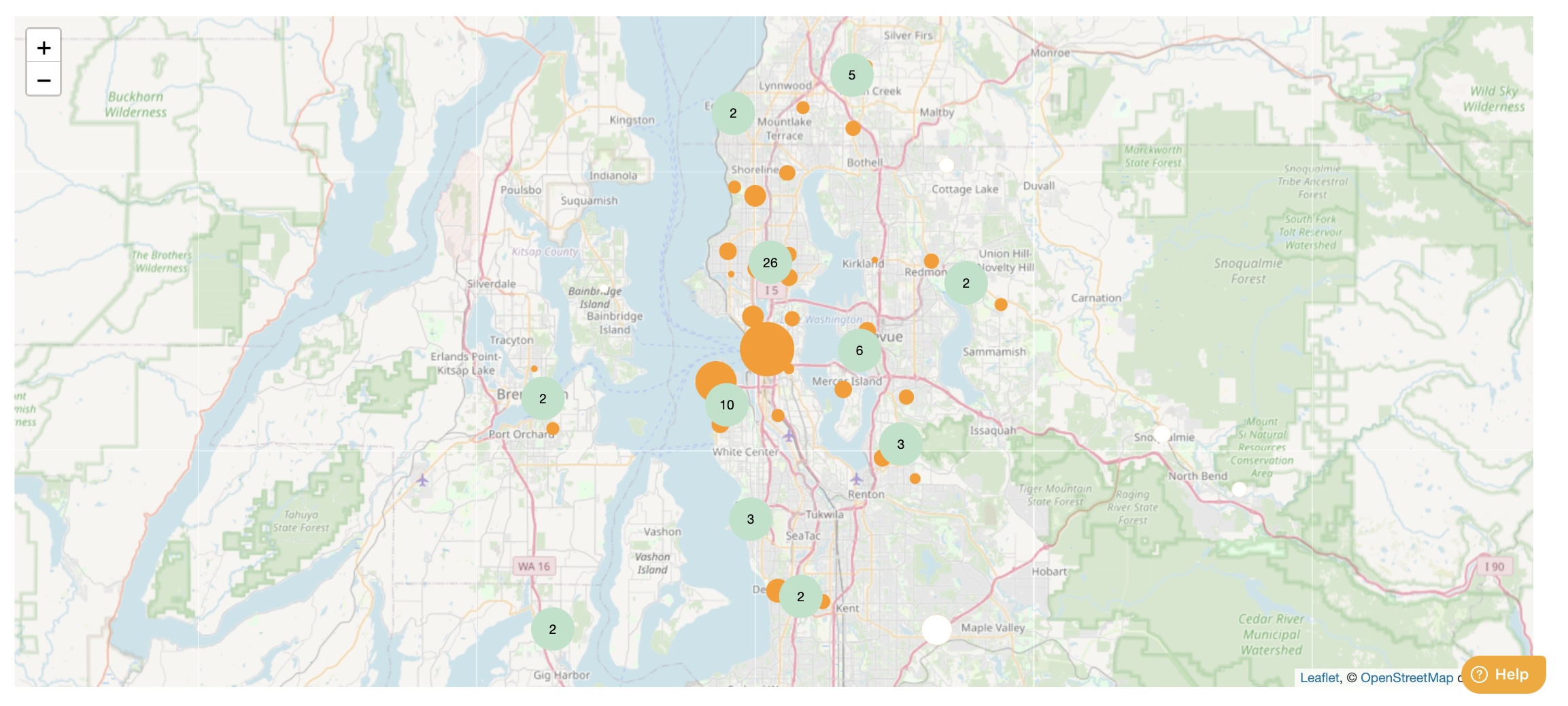 Leverage DTC Data for Wholesale MarketsCathy Huyghe | Enolytics
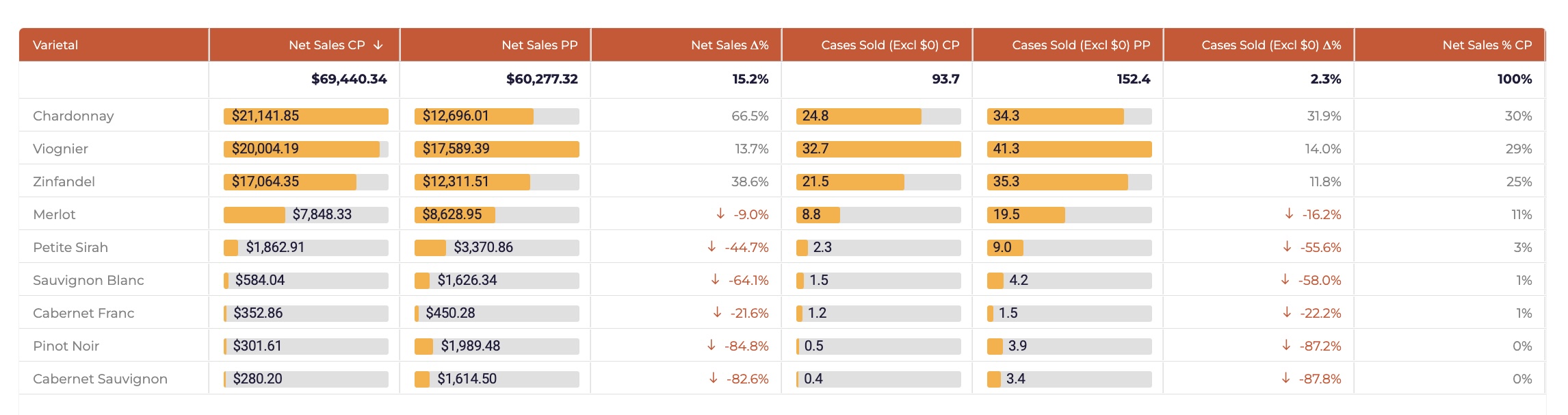 Leverage DTC Data for Wholesale MarketsCathy Huyghe | Enolytics
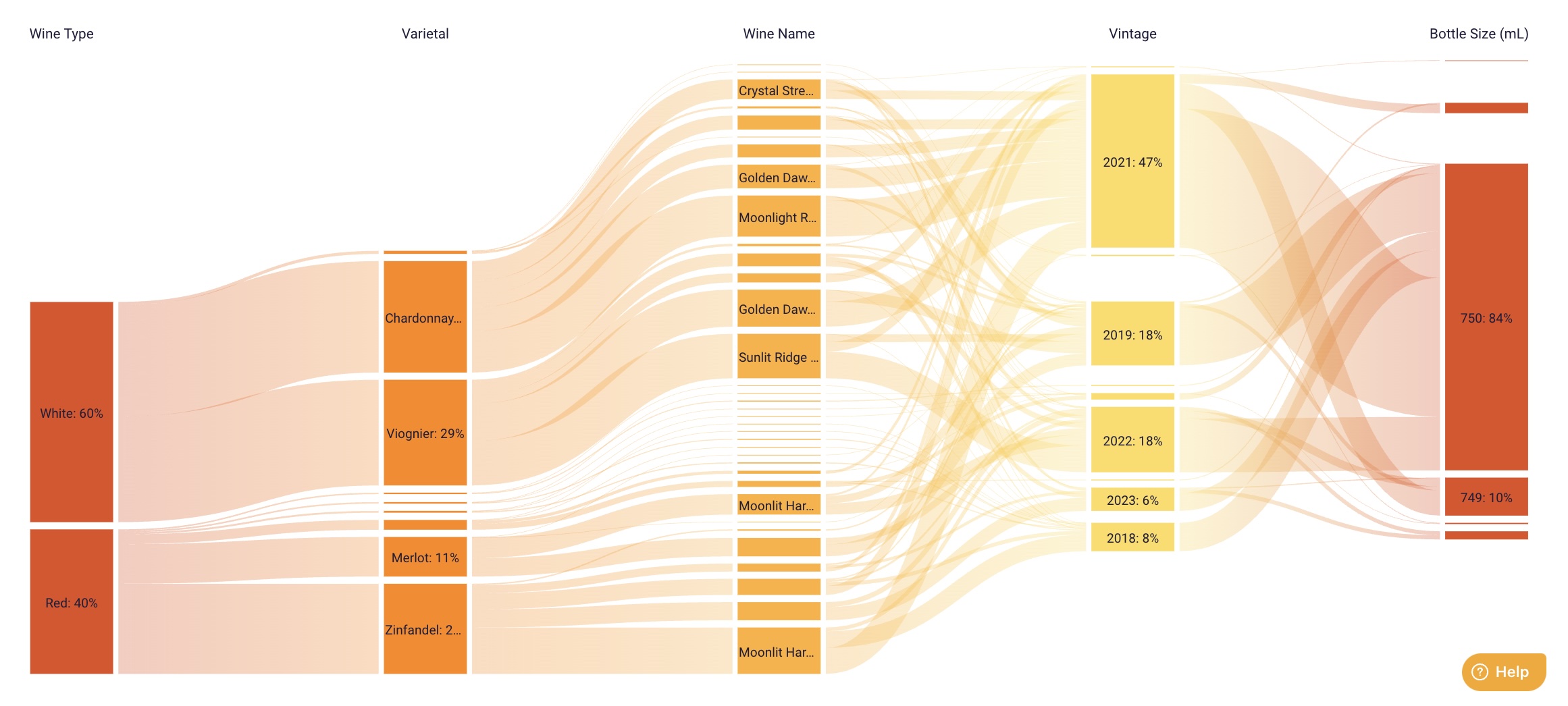 Leverage DTC Data for Wholesale MarketsCathy Huyghe | Enolytics
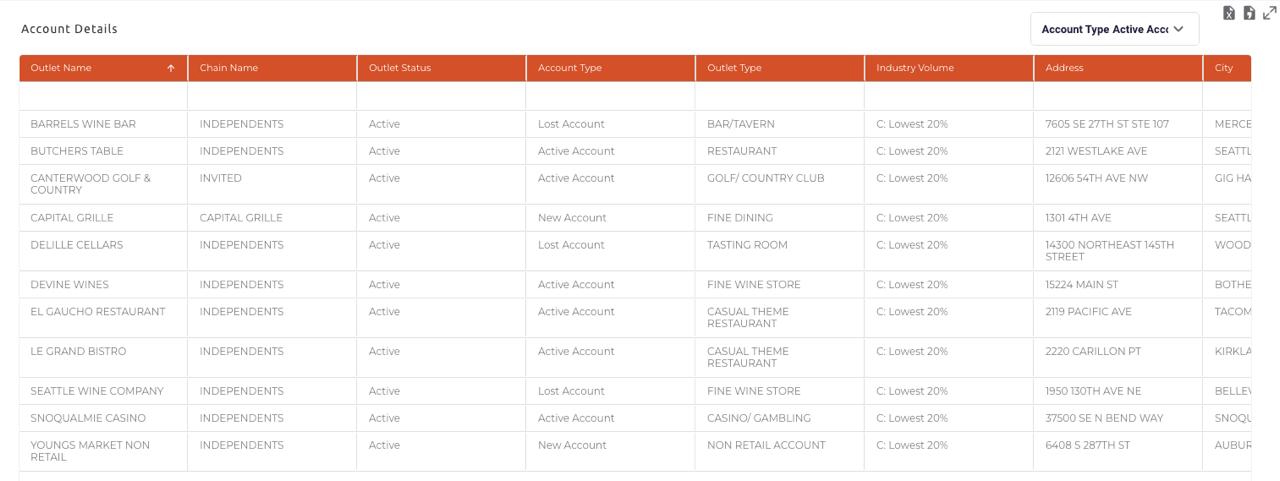 Current Accounts
Leverage DTC Data for Wholesale MarketsCathy Huyghe | Enolytics
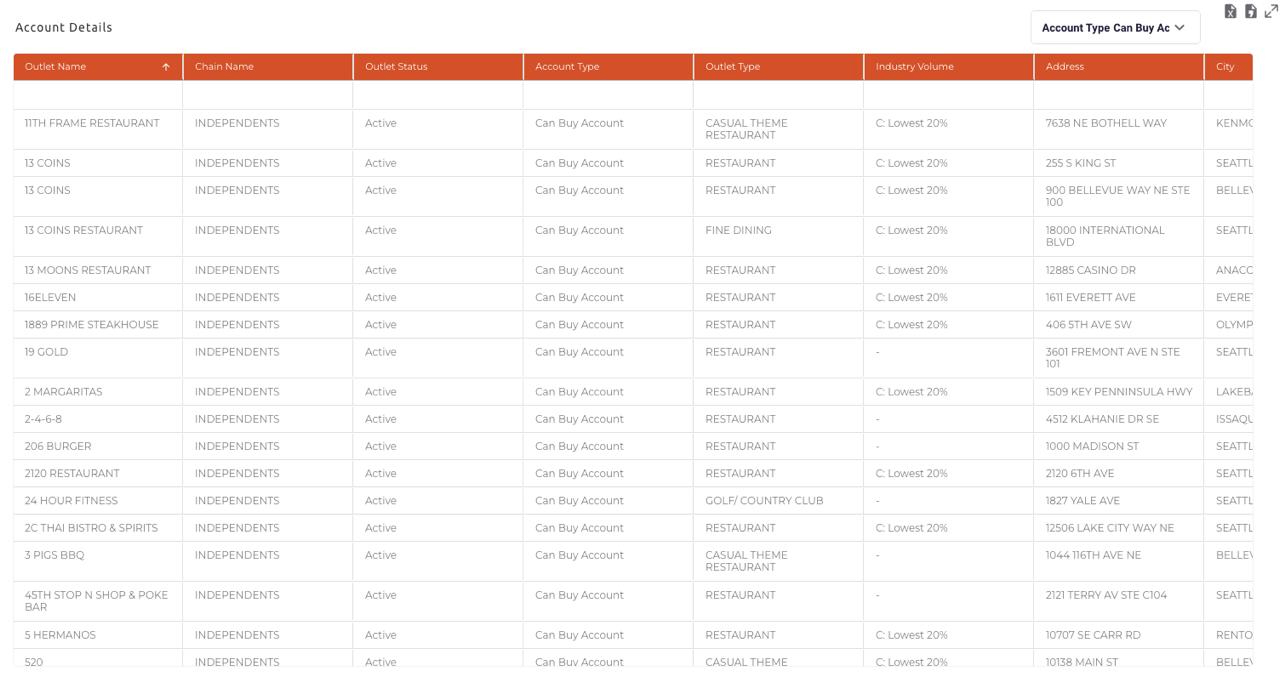 Potential Accounts
Leverage DTC Data for Wholesale MarketsCathy Huyghe | Enolytics
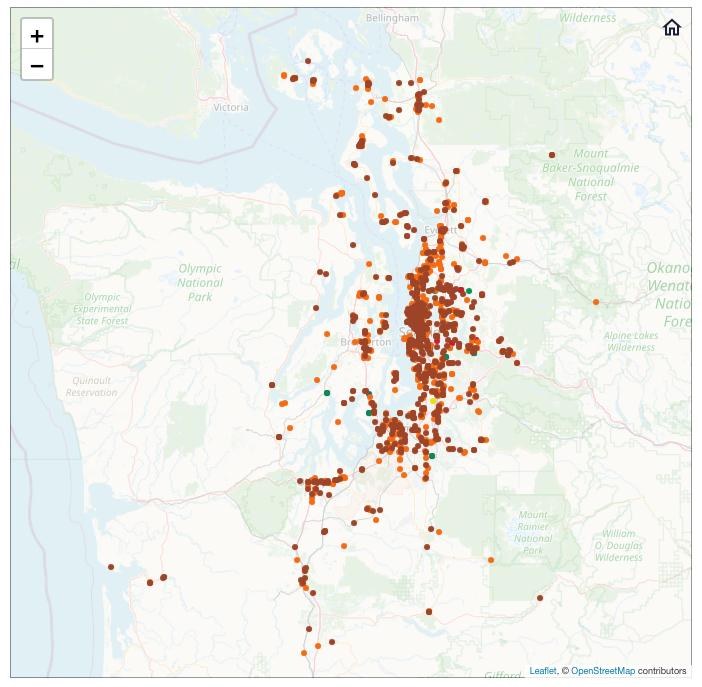 Current and Potential Accounts
Leverage DTC Data for Wholesale MarketsCathy Huyghe | Enolytics
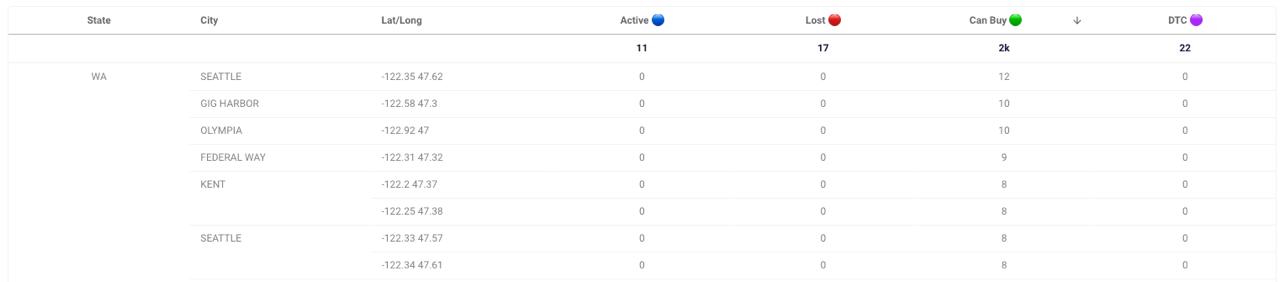 Create Magical Meta Ad CampaignsMolly Bossardt | Bread & Butter Digital Marketing
Meta Strategy for Popular!Molly Bossardt | Bread & Butter Digital Marketing
Budget Allocation
Primary Goal: Increase direct sales of Popular! Sauvignon Blanc.
Target CPP: > $30
Target ROAS: 5:1 
Secondary Goal: Grow the email list to support long-term customer retention.
Target CPL: >$10.00 
Budget: $5,000/month
Building Effective CampaignsMolly Bossardt | Bread & Butter Digital Marketing
Campaign Structure
Sales Testing Campaign: Test different creatives, formats, and new offers.
Sales Scaling Campaign: Amplify high-performing ads to maximize ROAS
Lead Gen Campaign: Test top performing ad creative with gated offer for email sign ups.
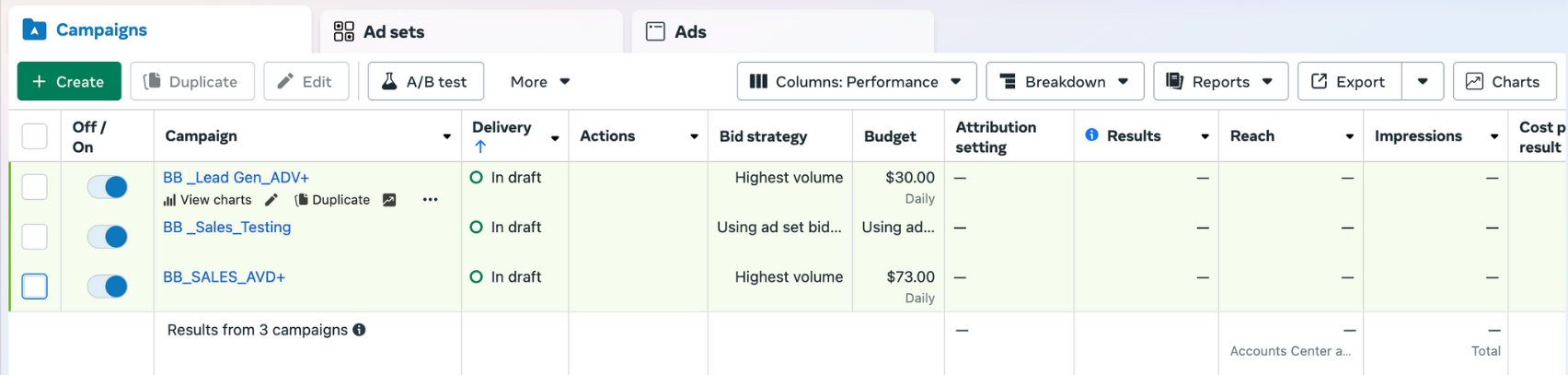 Smart Targeting StrategiesMolly Bossardt | Bread & Butter Digital Marketing
Targeting Parameters for Lead Gen and Sales Scaling Campaigns:
Meta Advantage+
Location: Across all current shipping areas
Exclusions: Current mailing list, existing customers, wine club members.
Audience: 21+
TARGET
DEMOGRAPHIC
MIDDLE AGE WOMEN
Targeting Parameters Sales Testing Campaign:
Broad targeting
Location: Across all current shipping areas 
Exclusions: Current mailing list, existing customers, wine club members.
Audience: 21+
Laying the Groundwork: Messaging and USPMolly Bossardt | Bread & Butter Digital Marketing
Prep Work
 Unique Selling Proposition (USP): 
Bold Sauvignon Blanc inspired by the magic of Wicked
Top Performing Organic Content: Behind-the-scenes production video featuring the founder.
Customer Review Highlight: "I’m obsessed! Popular! is the perfect blend of elegance and rebellion. It’s like Elphaba and Glinda in a bottle—bold green apple and zesty citrus with a smooth, buttery finish. This wine truly stands out, just like its inspiration." – Rachel M.
Offers
Lead Gen
Sales
Ad Testing FrameworkMolly Bossardt | Bread & Butter Digital Marketing
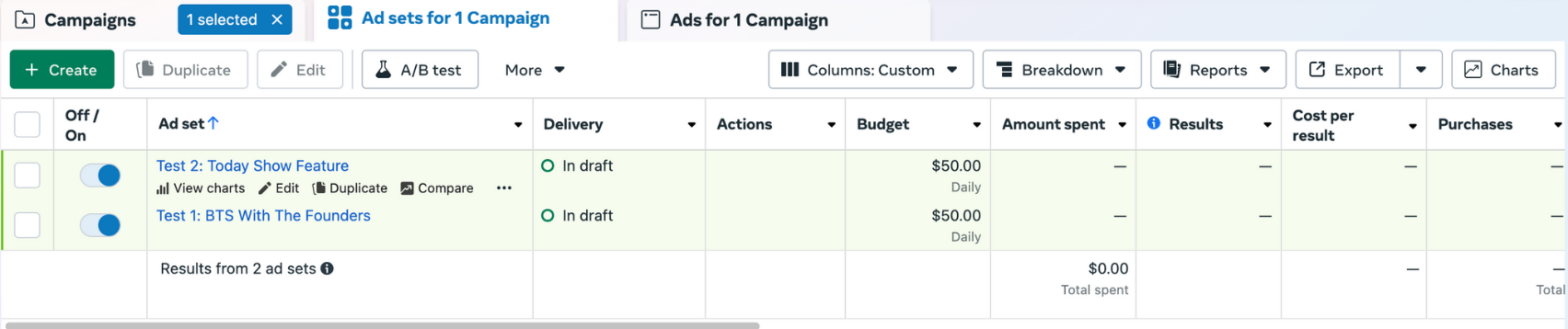 BTS Creative OverviewMolly Bossardt | Bread & Butter Digital Marketing
Headlines:
“Women Founded, Wicked Inspired: Behind the Scenes at Popular!”
“From Broadway to Bottling: The Bold Spirit of Popular!”
“Defy Gravity with Popular! Sauvignon Blanc.”

Body Copy:
✨What happens when Broadway stars bring their magic to winemaking? Our founders— original Wicked cast members—crafted Popular! Sauvignon Blanc to celebrate bold women and bold flavors. 
Drink like a Broadway legend and discover how rebellion and elegance come together in every bottle of Popular! Sauvignon Blanc. Crafted by our founders—two original Wicked cast members—this wine celebrates fearless women and bold flavors. 
Offer: 
🎉 Use code WICKED15 at checkout to enjoy 15% off your first order.
Video
Static
Press Hit Creative OverviewMolly Bossardt | Bread & Butter Digital Marketing
Headlines:
“From Broadway to Bottling: Popular! Sauvignon Blanc Takes Center Stage!”
“As Seen on the Today Show: Popular! Sauvignon Blanc Shines.”
“Women Founded, Broadway Approved: Popular! Sauvignon Blanc.”

Body Copy:
✨Critically acclaimed and a fan favorite! As seen on the Today Show, Popular! Sauvignon Blanc delivers bold flavors crafted by our founders — two original Wicked cast members. 
From standing ovations on Broadway to rave reviews in wine glasses everywhere, Popular! Sauvignon Blanc is both critically acclaimed and a fan favorite. As seen on the Today Show, this bold, unforgettable wine celebrates fearless women with flavors crafted by our founders— two original Wicked stars. 
Offer: 
🎉 Use code WICKED15 at checkout to enjoy 15% off your first order.
7-Day Performance ComparisonMolly Bossardt | Bread & Butter Digital Marketing
Insights and Next StepsMolly Bossardt | Bread & Butter Digital Marketing
Key Takeaway: The Today Show Press Clip captured more attention with high views and clicks but didn’t convert. BTS Content drove more purchases at a lower cost, making it the winner.

Next Steps:
Scale BTS Ad
Test Hybrid Video Ad: Combine the Today Show hook with BTS messaging and visuals.
Test Carousel Ad: Showcase both messages to broaden appeal.
Top Ad FormatsMolly Bossardt | Bread & Butter Digital Marketing
Dynamic Creative for Lead GenMolly Bossardt | Bread & Butter Digital Marketing
Headlines:
"Love Wicked? Love Wine? Join Today!"
"A Broadway Offer You Can’t Resist."
"Raise a Glass to Bold Flavors and Free Wicked Magic!"
Body Copy:
🎭 What happens when Broadway legends bring their magic to winemaking? 🍷 Our founders—original Wicked cast members—crafted Popular! Sauvignon Blanc to celebrate bold women and bold flavors.  🎁 Join our email list today and unlock an exclusive offer: 🌟 A FREE signed Wicked poster with your first purchase! 🌟📩 Sign up now and sip boldly. 🍇✨
🎭 Join our email list and unlock an exclusive offer: a free signed Wicked poster with your first purchase of Popular! Sauvignon Blanc. Celebrate bold women, bold flavors, and Broadway magic. Don’t wait—this offer is wickedly limited! 🍇✨
Offer:
🎉 Join our email list now and use code WICKEDPOSTER at checkout to claim your free gift!
Lead Gen Results and LearningsMolly Bossardt | Bread & Butter Digital Marketing
Key Observations and Next Steps:

CTR is low, and high CPL suggests offer or creative needs improvement.
Next step: Test a "20% off your first order" offer and refine creative.
Harnessing Data to Send Emails That FlyErica Walter | Email Mavens
Our Email Strategy for Popular! Sauvi B
Launch to existing list
Goal of converting X to first time buyer
Targeted WA subscriber version
Targeted existing wine club member version
Our Email Strategy for Popular! Sauvi B
Nurture
First time purchase onboarding
Generating the first time purchase
Our Email Strategy
Advocacy
After a customer has purchased, encouraging them to re-buy
After a customer re-buys, encouraging them to share!
Who are we talking to
Our existing customers who haven’t purchased
New leads from Meta ads (new to our brand)
Leveraging targeted pop-up to capture leads generated by Meta Ad Traffic
New Popular! Customers
Deploy. Analyze. Optimize.
Our initial launch generated $10K!
[Speaker Notes: Our initial launch to subscribers generated $10K in ecommerce, proving there’s an inherent market within our total DB]
A/B Testing
Postcard style 
vs. 
Descriptive
Targeting
Pause Emails / categorical opt-out for Popular! comms
[Speaker Notes: Used opt-out link for customers not interested in LoLanta who want to remain engaged with the rest of our content]
Nurture programming
5% conversion
Sales came from testimonials
[Speaker Notes: new leads has a conversion rate of 5%, most sales coming from the third message in the cadence with customer testimonials. Revised strategy to prioritize the Voice of Customer Data in the first send and capture more in subsequent nurture programs]
Replenish Emails
Built on what we learned from launch A/B Testing
Added a customer testimonial
[Speaker Notes: new leads has a conversion rate of 5%, most sales coming from the third message in the cadence with customer testimonials. Revised strategy to prioritize the Voice of Customer Data in the first send and capture more in subsequent nurture programs]
Advocacy Programming
Requesting Reviews
Soliciting social engagement
Increasing reviews & visitation!
[Speaker Notes: Requesting reviews and social engagement from first time buyers
Started to see more reviews and visitation driven by discovery of LoLanta]
How to Know if You’re a Data WizardCathy Huyghe | Enolytics
1. Y’all. The data is already there. It’s YOURS. The DTC data is yours and accessible. The wholesale data is also yours and accessible.  

2. It’s 2025. The times are demanding that we work differently. The tools are also now here and ready for you to work with that data. The education is here too. So is the community, and it’s growing.

3. Brands are already — in real life — doing exactly what we’re describing here in this Wicked hypothetical situation. Those are the brands that are WINNING.
How to Know if You’re a Data WizardMolly Bossardt | Bread & Butter Digital Marketing
4. If your ads aren’t working, they need a bit more magic—refine the offer or creative to make them “Popular.”

5. Data holds the map to “Defy Gravity”—use it to see the bigger picture.

6. In marketing, there are no failures—only valuable lessons to guide your next move.
Next StepsMolly Bossardt | Bread & Butter Digital Marketing
Monitor Performance
Test New Creatives Weekly
Scale Winning Creatives
Refine Offers
Optimize Landing Pages
Make these insights your own
Use the Data You Have
For segmentation with your campaigns
For nurture & advocacy programming 
To make every email better than the last
The data you want to have…
GET IT!
The data you inspect
Do something with what you learn.
How to Know if You’re a Data WizardErica Walter | Email Mavens
7. Use the Data you have. 

8. The Data you want to have, get it.

9. The Data you inspect, do something with what you learn.
How to Know if You’re a Data Wizard
10. Everyone deserves the chance to fly.
Thank You!
Data Q&A